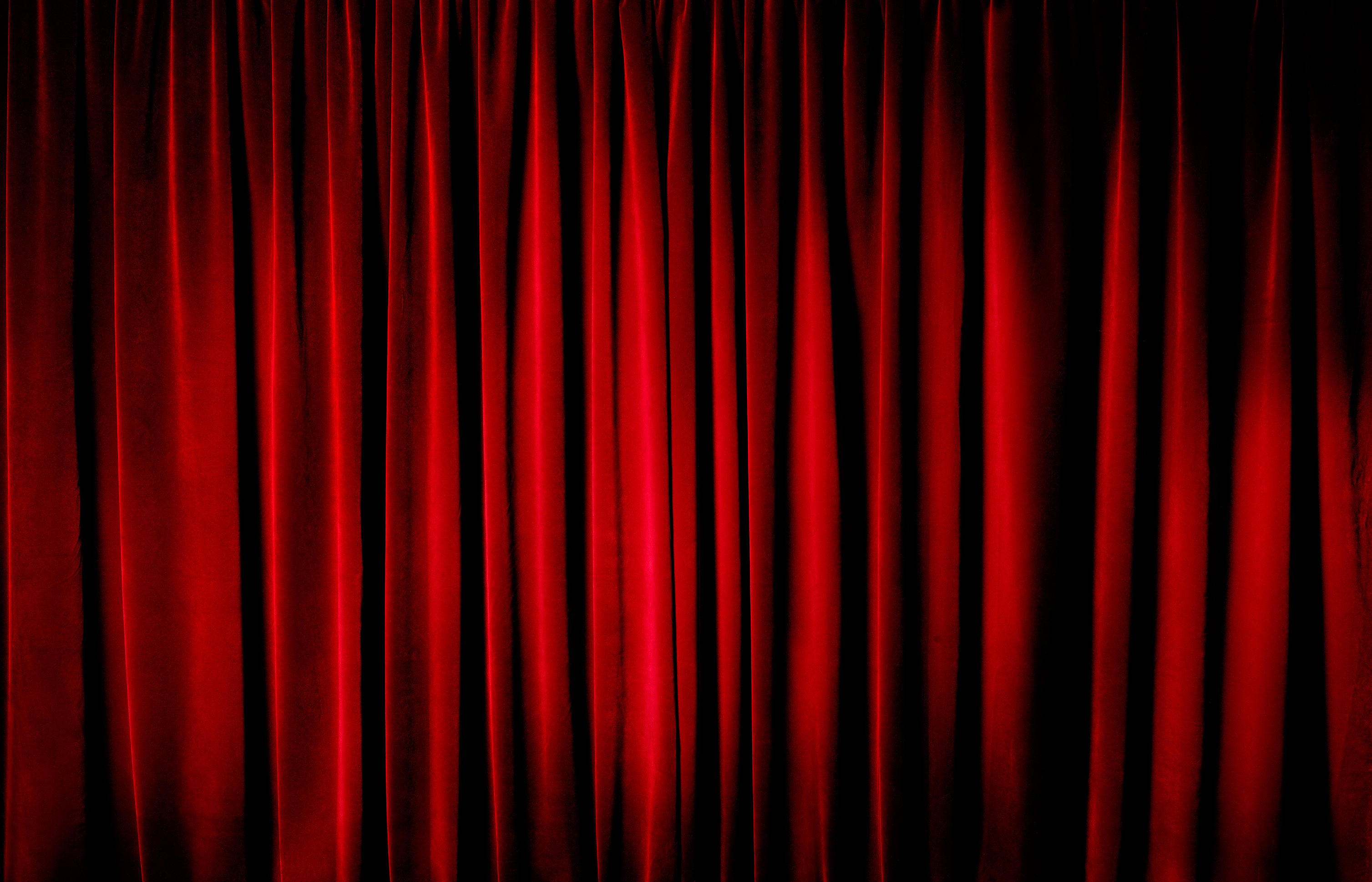 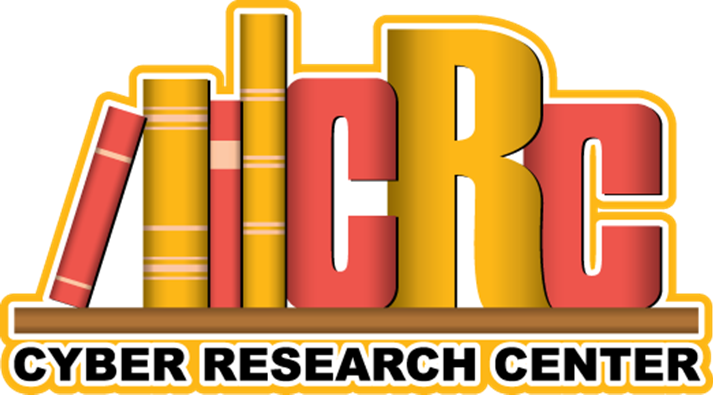 JEOPARDY-STYLE TEMPLATE
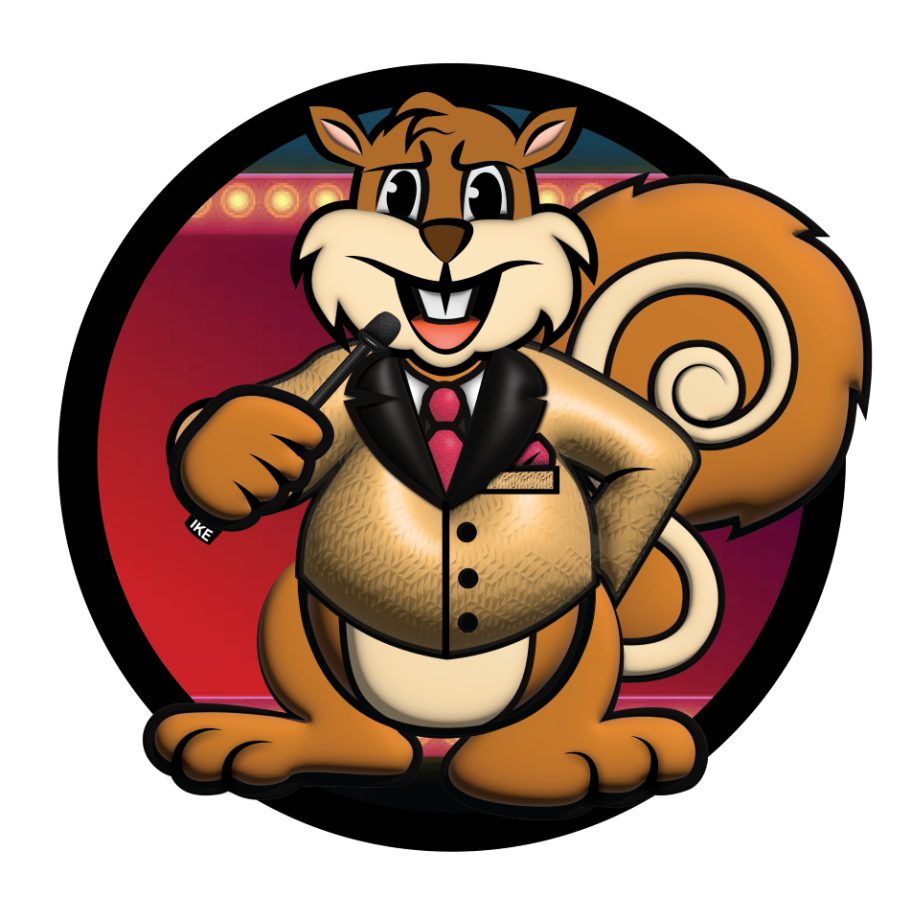 INSTRUCTIONS
GAME BOARD
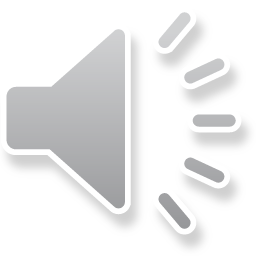 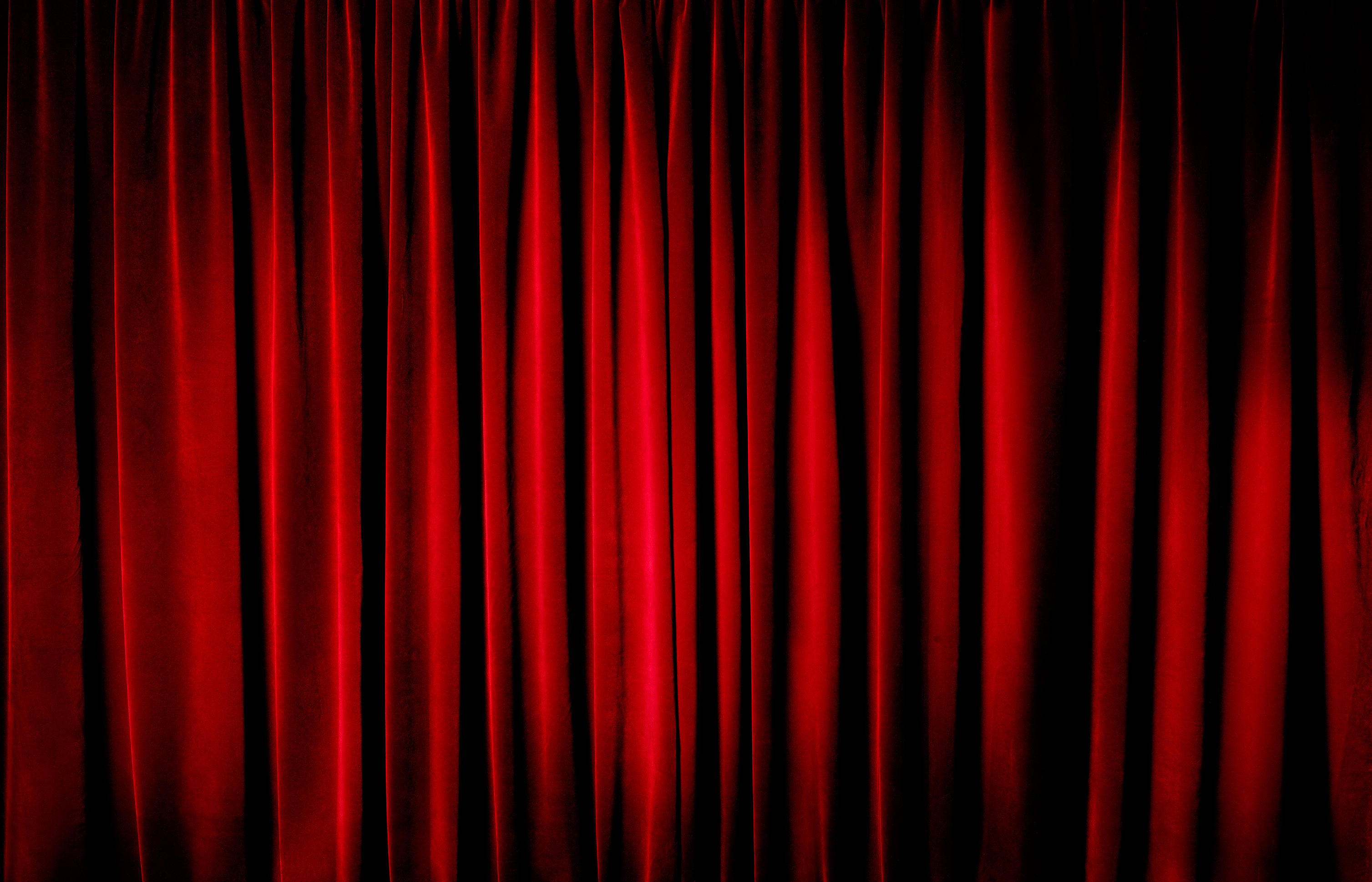 HOW TO USE TEMPLATE
Edit title slide to fit desired topic/title.
Edit question & answer slides with your content (make sure the subject titles are consistent).
Feel free to add your own graphics, sounds, transitions, etc.
If you’d like a CRC Librarian to customize this template, email us at 
      usarmy.eisenhower.cyber-coe.mbx.library@army.mil
5.   Delete (or hide) this slide once you’re finished!
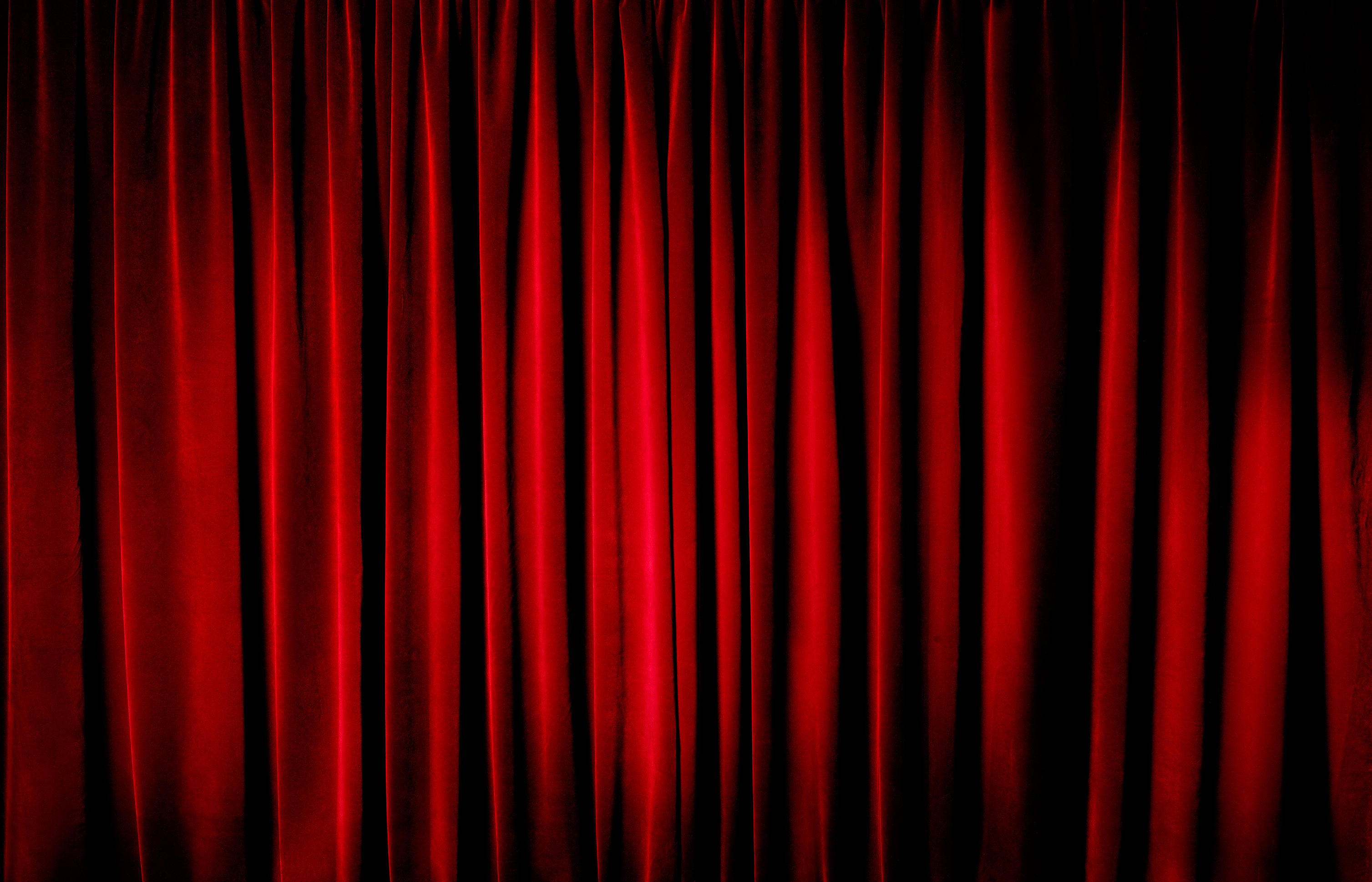 HOW TO PLAY
This game can be played individually or as a group of teams.  At least 3 players are recommended. This game is best played with a method of players being able to “buzz in.” Additional players include a host/game navigator, scorekeeper, & someone to watch which team “buzzes in” first. (Hint: try https://buzzin.live/ for a free online buzzer system)
Pick a category and money value.
Player(s) that buzzed in first must answer. If answer is correct, they are rewarded with the dollar amount as a score. If incorrect, the amount is taken from their total money score & other players have a chance to buzz in again to answer. 
Questions can only be answered once & game board hyperlinks turn white after use.
Final Wager Round:  This round occurs after all questions have been answered in the game board.  All players get a predetermined amount of time to write their answer (no buzzing in) & their wager.  Players can wager up to 100% of their total score. Correct answer gets wagered amount added to total score; incorrect answer gets wagered amount removed from total.
6.         The player(s) with the highest money score wins!
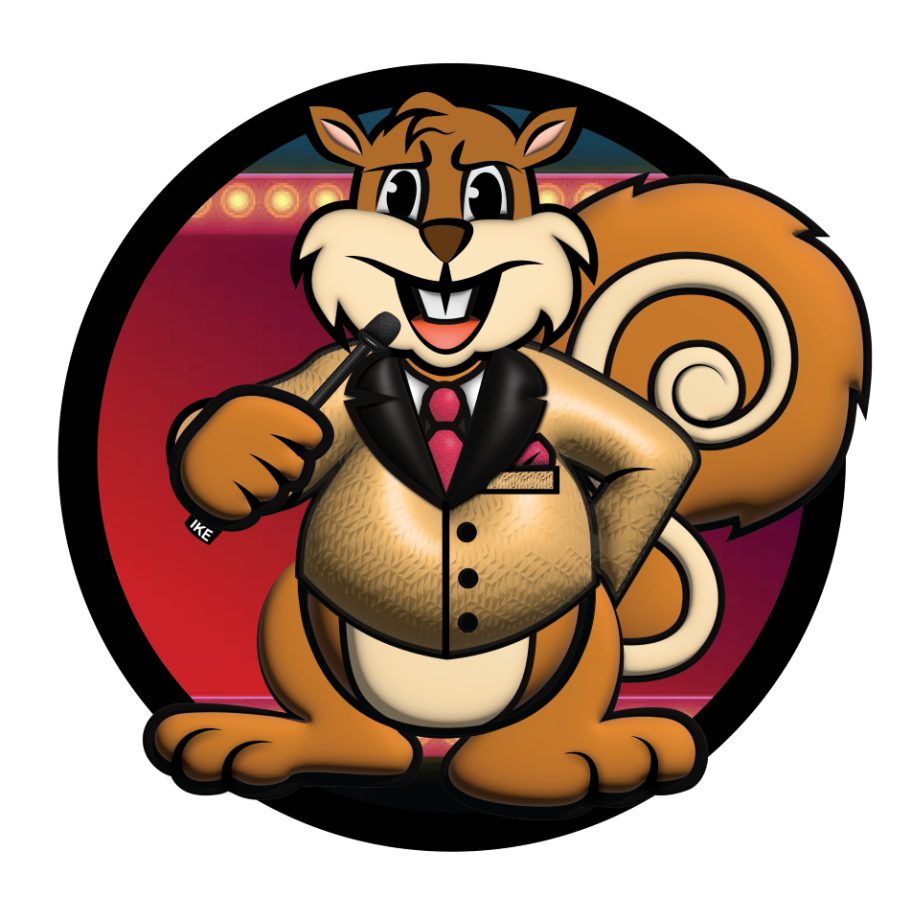 GAME BOARD
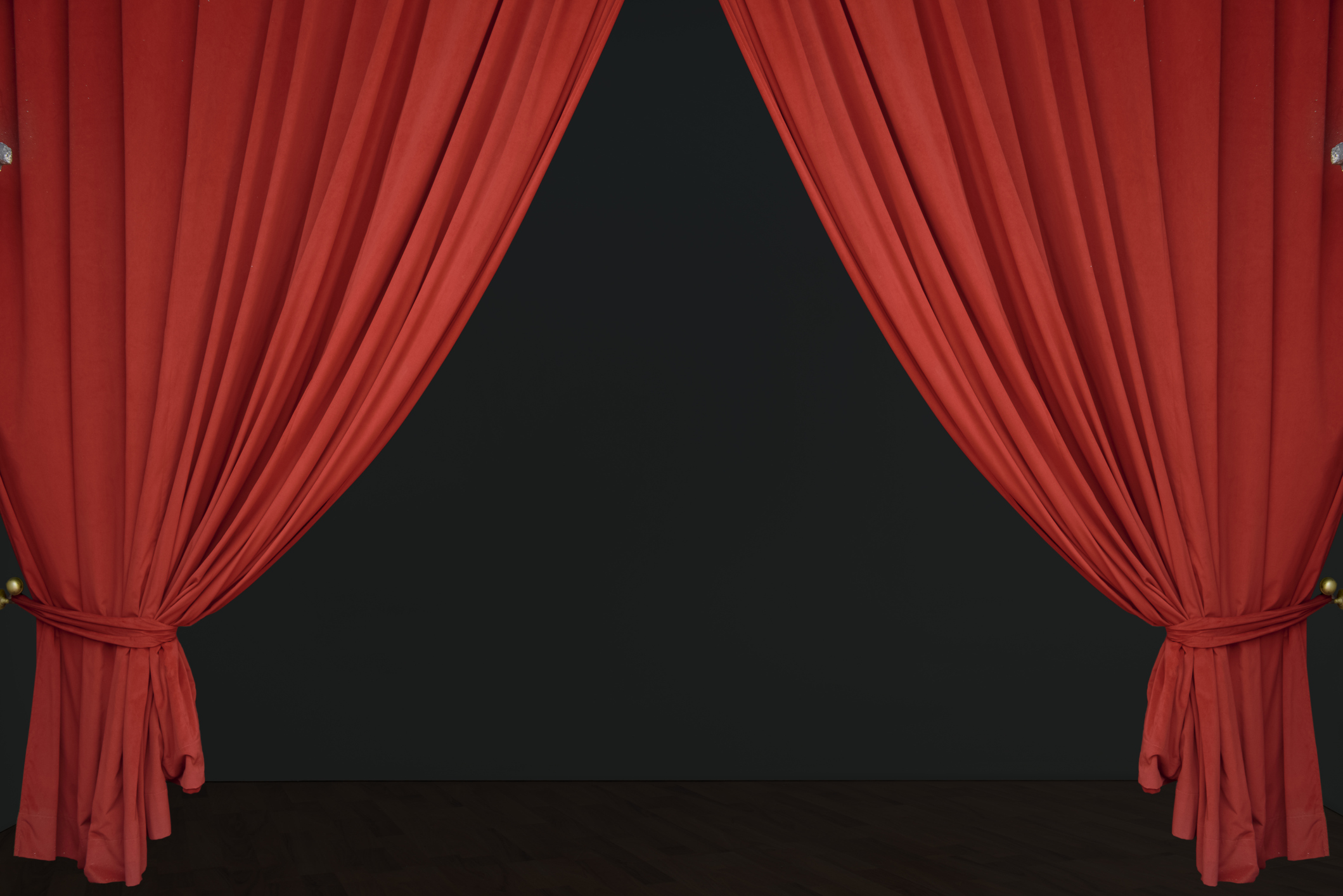 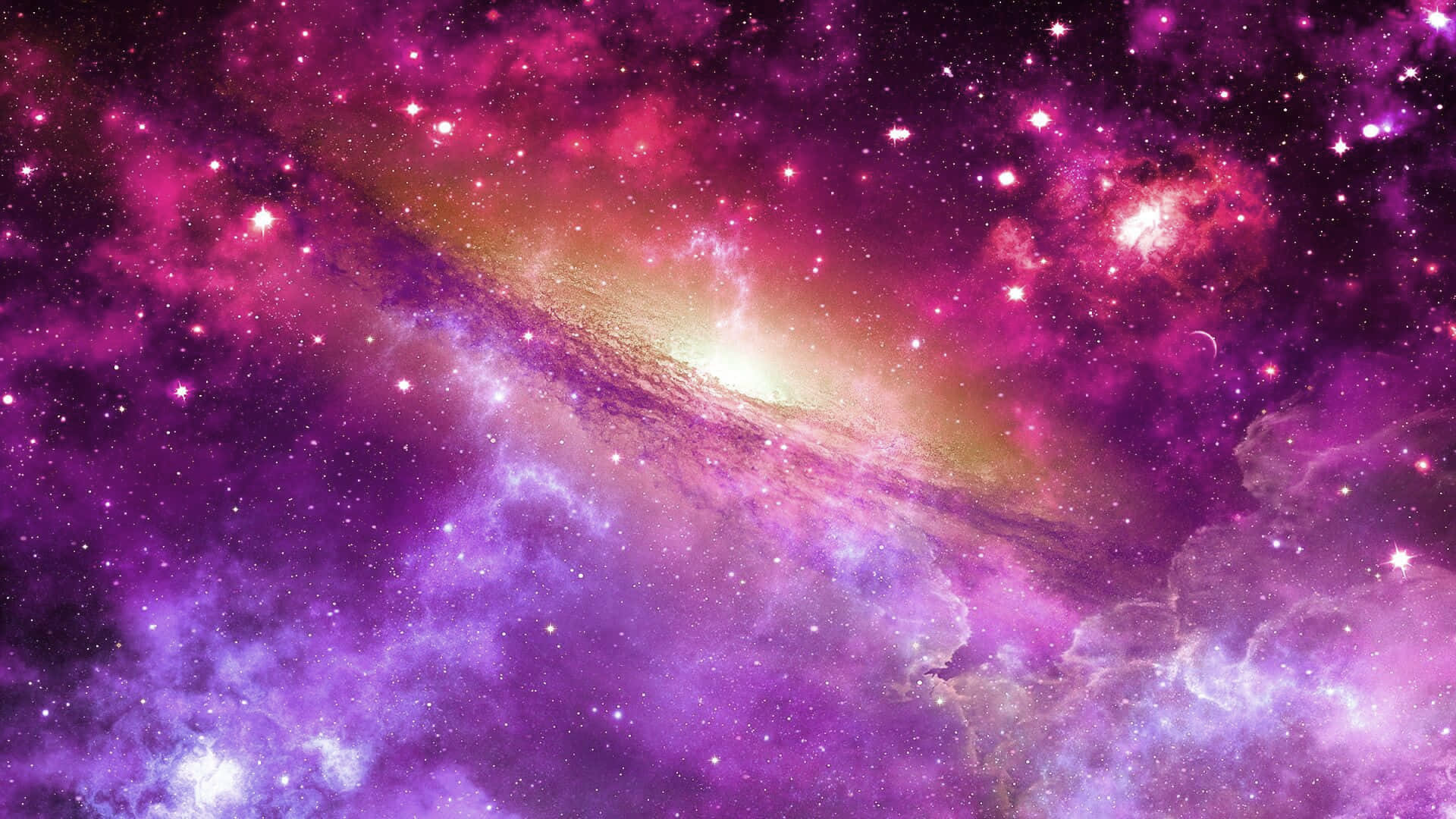 FINAL WAGER ROUND
SUBJECT #1 - $100 Question
Type question here.
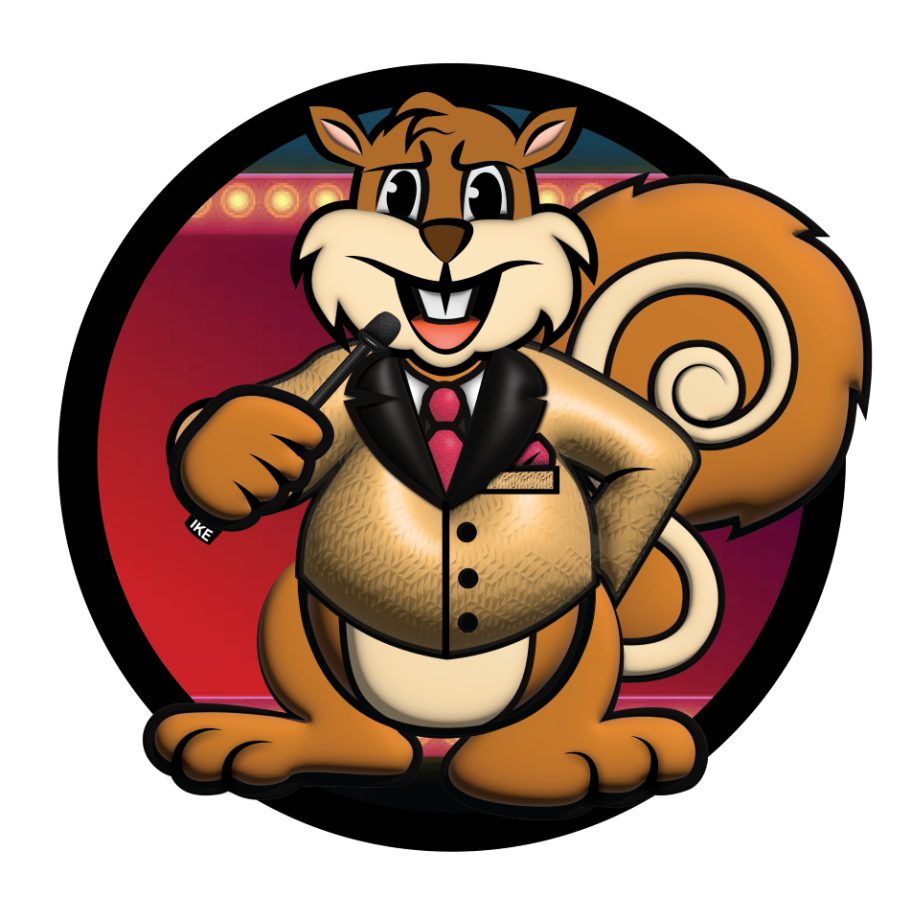 ANSWER
SUBJECT #1 - $100 Answer
Type answer here.
BACK TO GAME BOARD
SUBJECT #1 - $200 Question
Type question here.
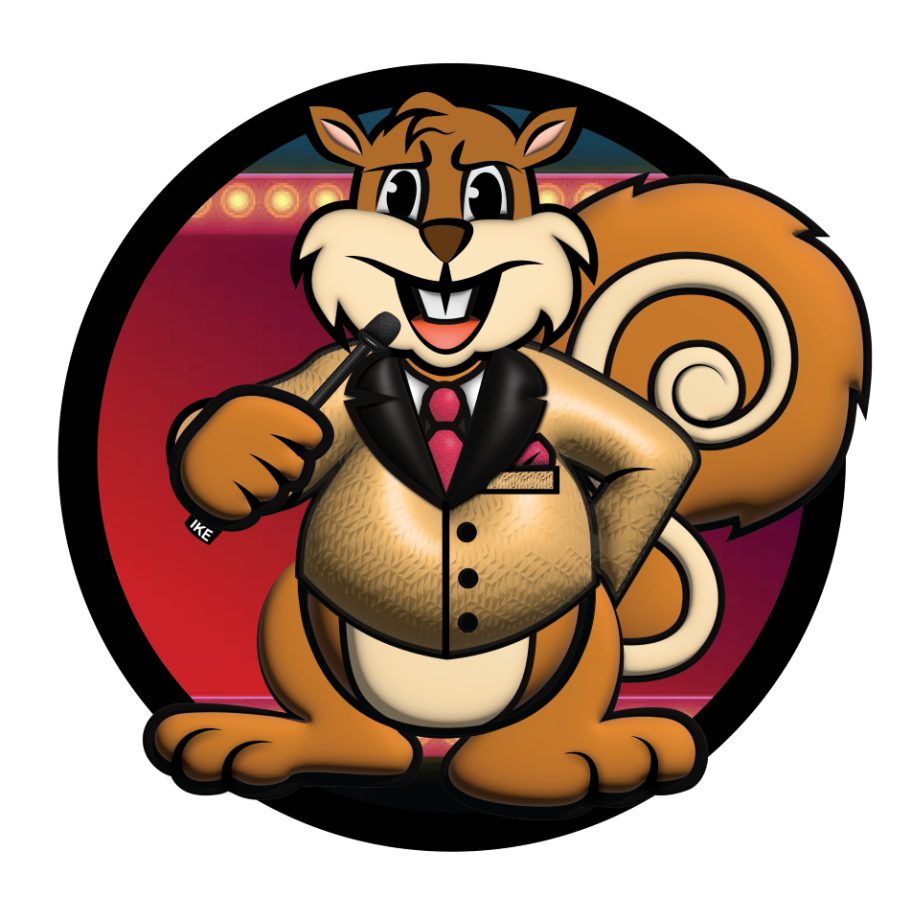 ANSWER
SUBJECT #1 - $200 Answer
Type answer here.
BACK TO GAME BOARD
SUBJECT #1 - $300 Question
Type question here.
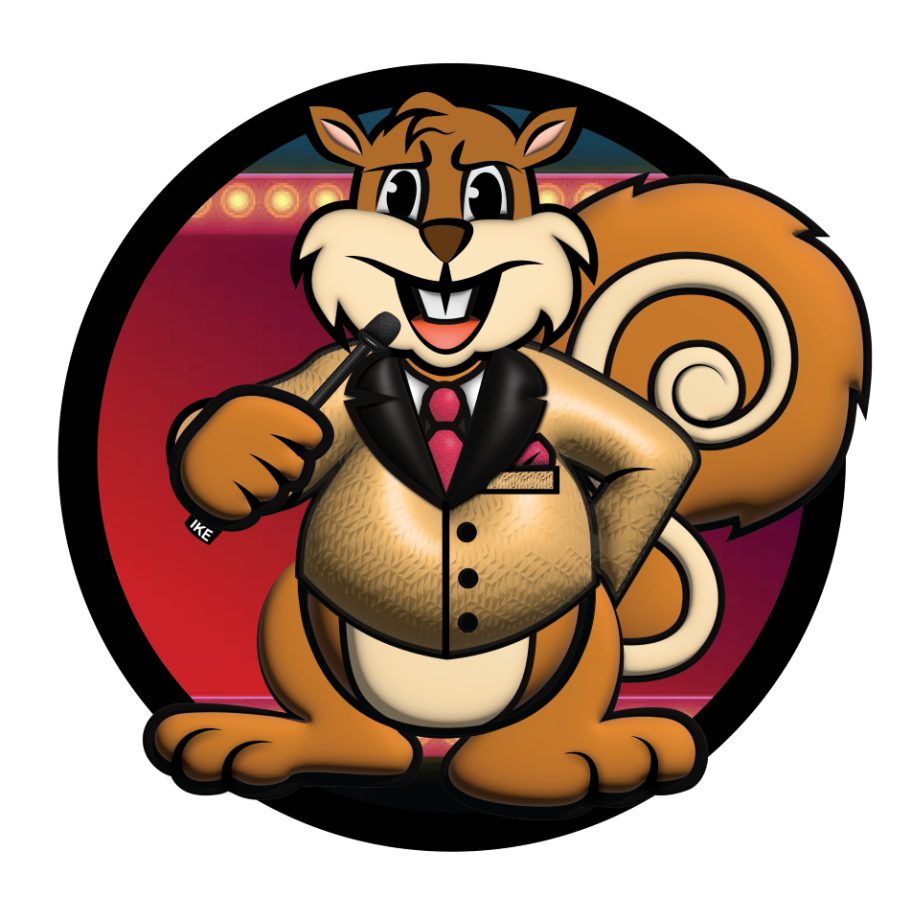 ANSWER
SUBJECT #1 - $300 Answer
Type answer here.
BACK TO GAME BOARD
SUBJECT #1 - $400 Question
Type question here.
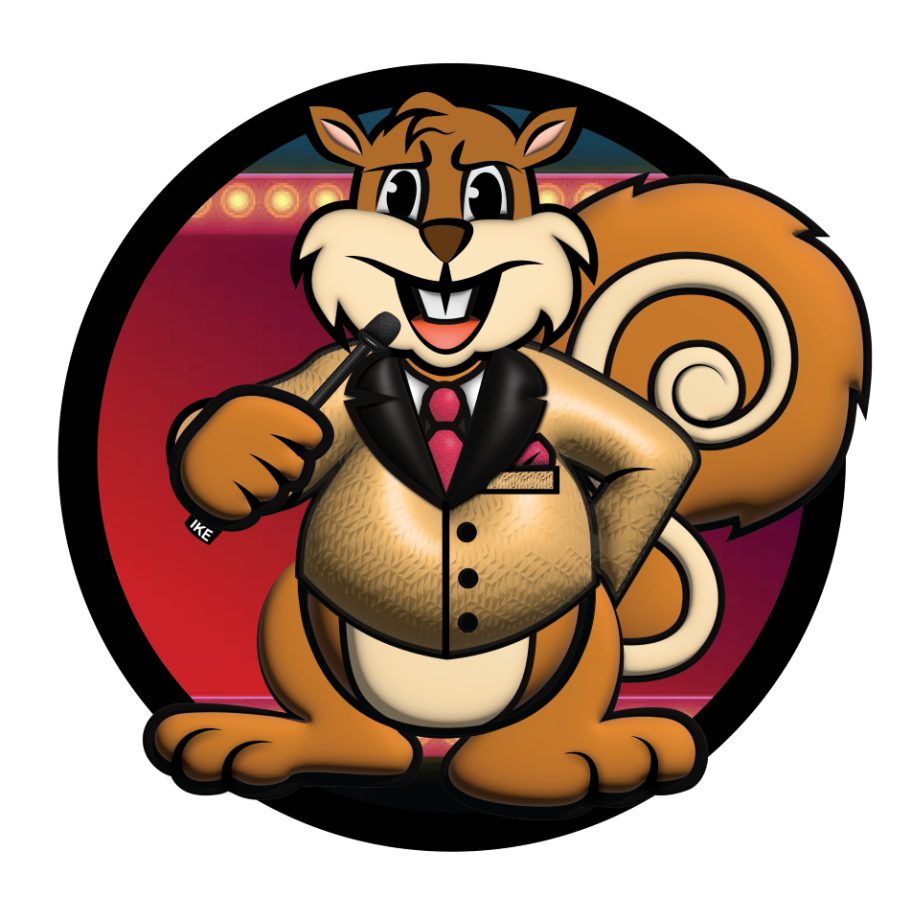 ANSWER
SUBJECT #1 - $400 Answer
Type answer here.
BACK TO GAME BOARD
SUBJECT #1 - $500 Question
Type question here.
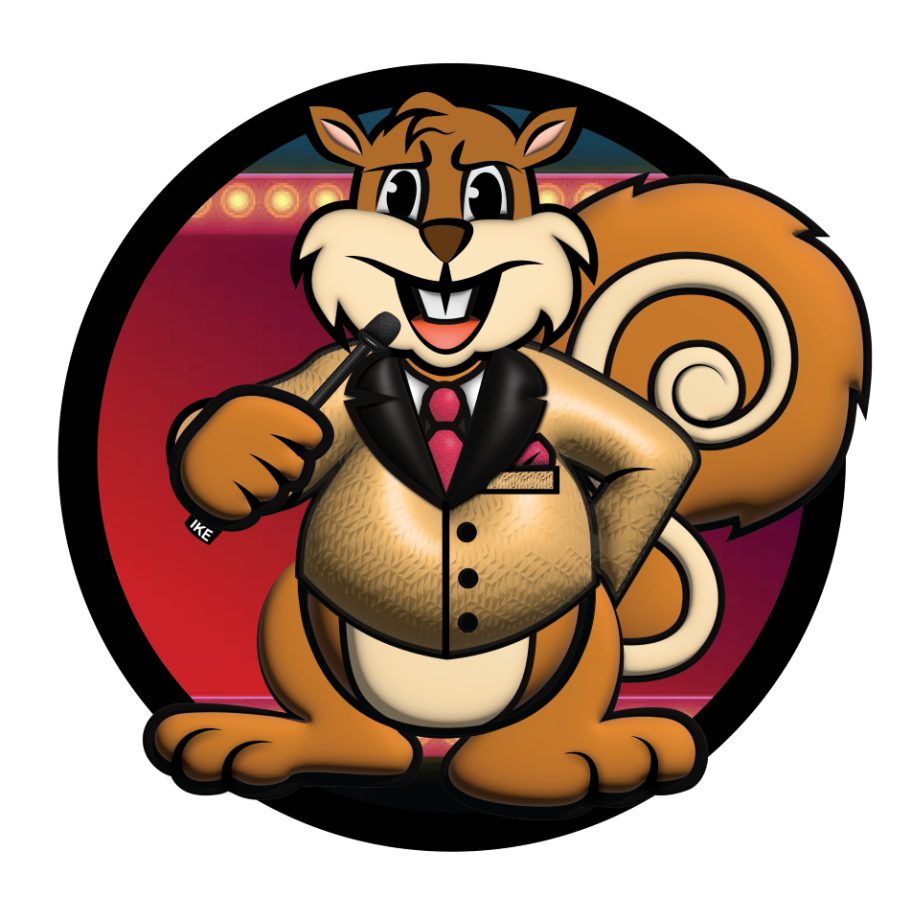 ANSWER
SUBJECT #1 - $500 Answer
Type answer here.
BACK TO GAME BOARD
SUBJECT #2 - $100 Question
Type question here.
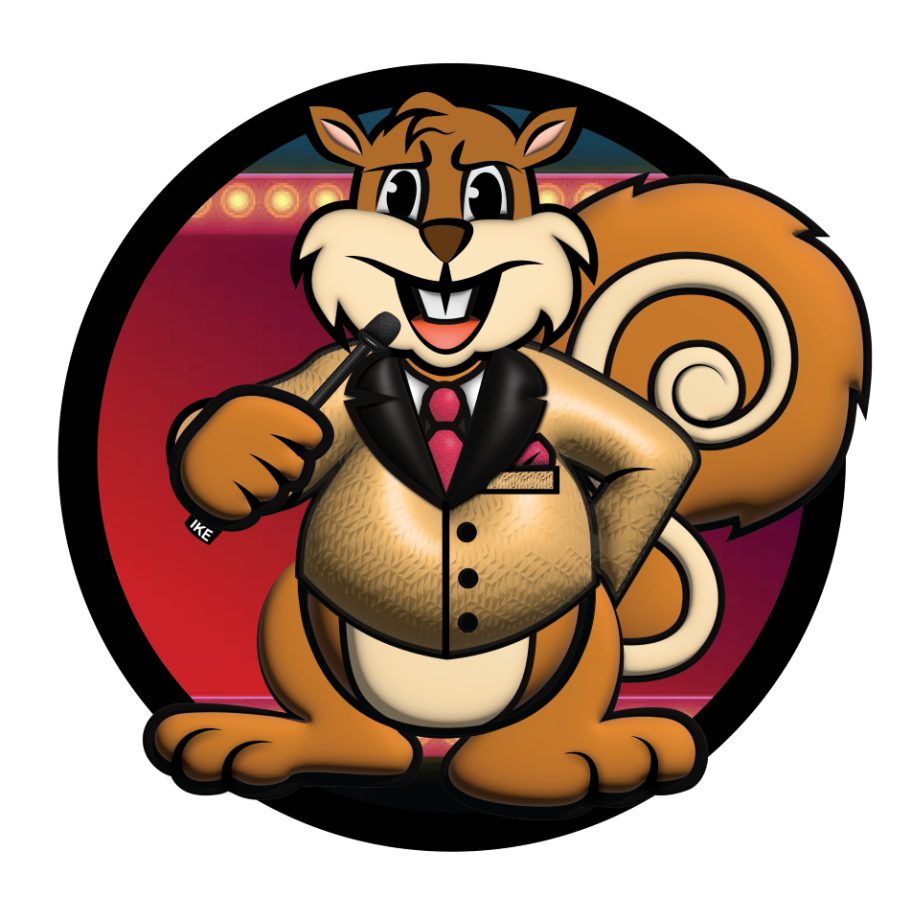 ANSWER
SUBJECT #2 - $100 Answer
Type answer here.
BACK TO GAME BOARD
SUBJECT #2 - $200 Question
Type question here.
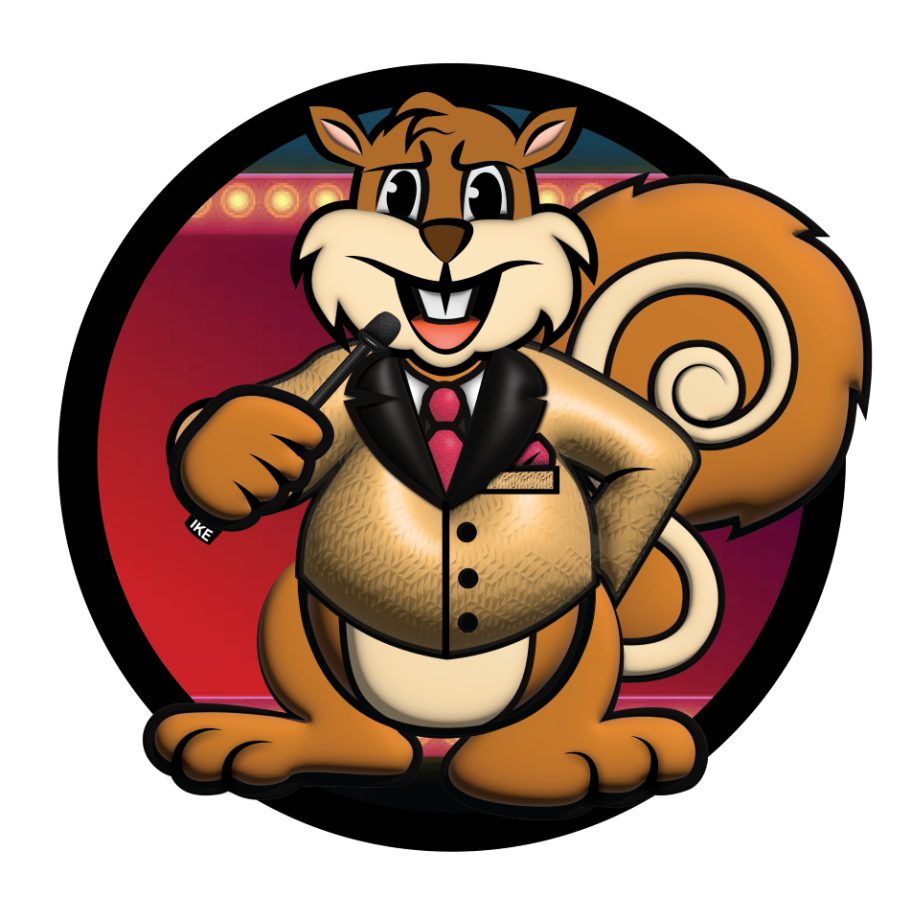 ANSWER
SUBJECT #2 - $200 Answer
Type answer here.
BACK TO GAME BOARD
SUBJECT #2 - $300 Question
Type question here.
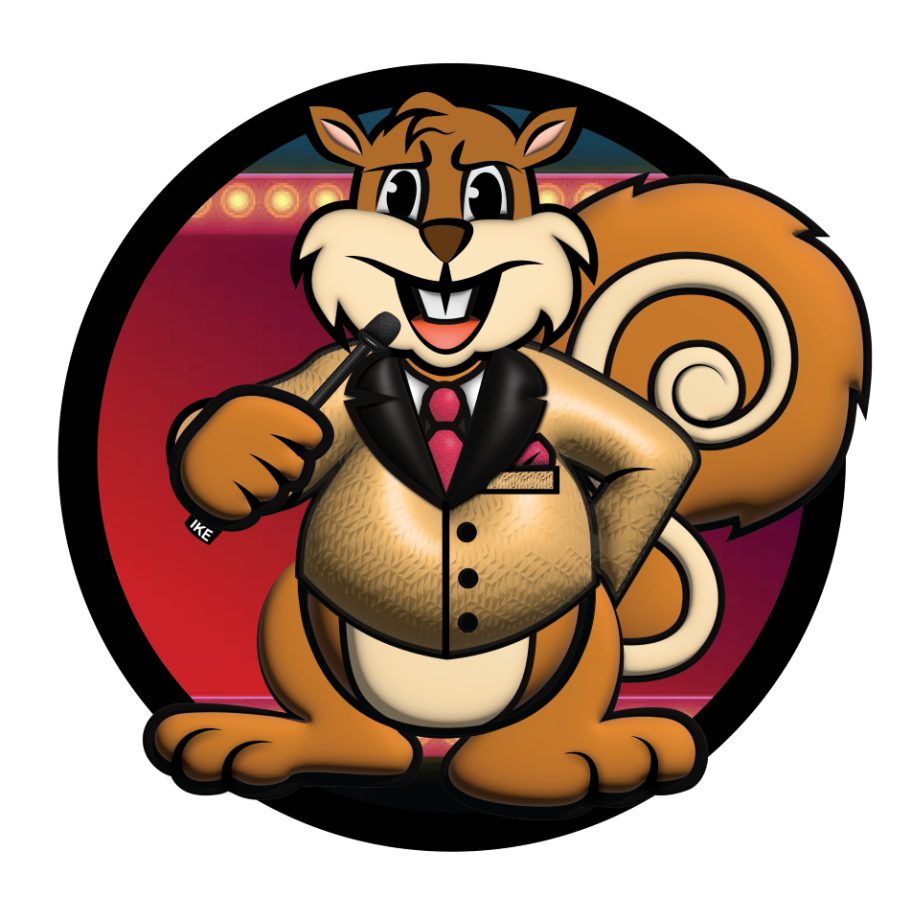 ANSWER
SUBJECT #2 - $300 Answer
Type answer here.
BACK TO GAME BOARD
SUBJECT #2 - $400 Question
Type question here.
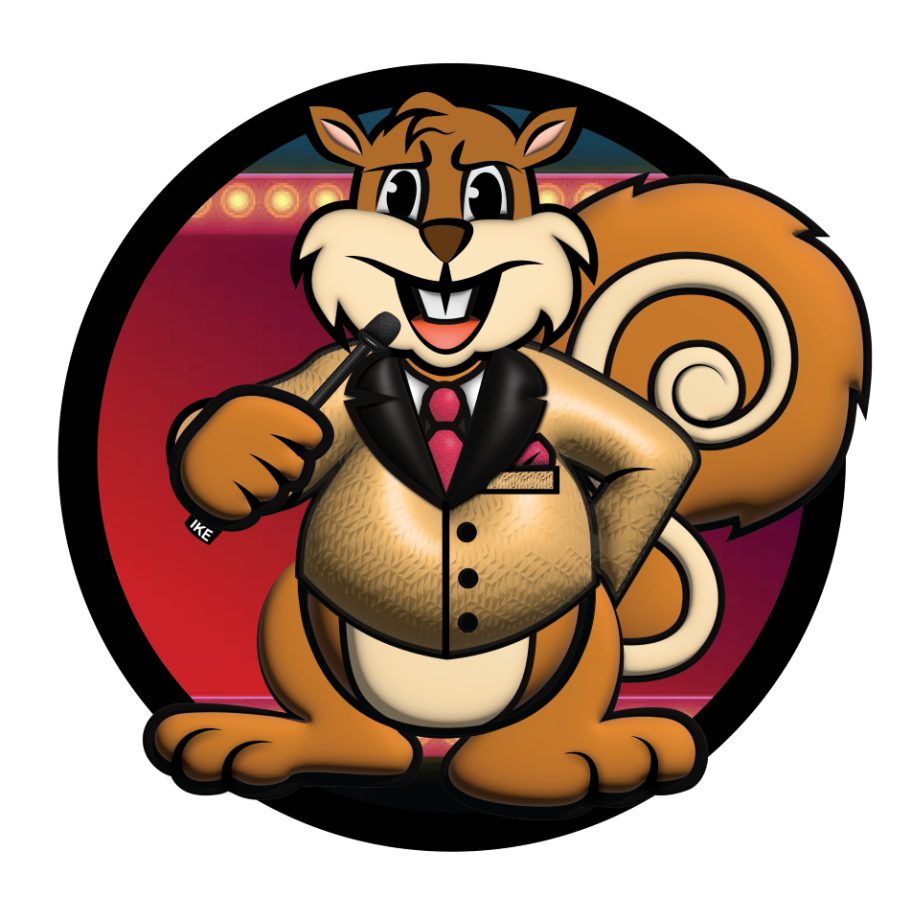 ANSWER
SUBJECT #2 - $400 Answer
Type answer here.
BACK TO GAME BOARD
SUBJECT #2 - $500 Question
Type question here.
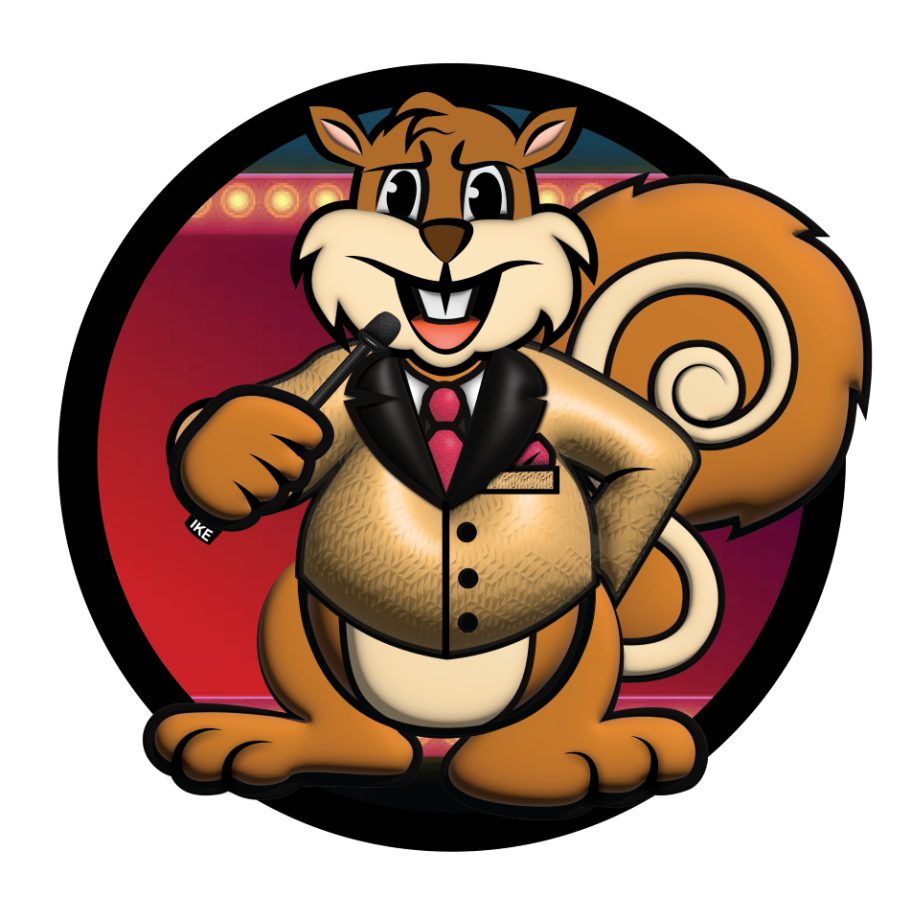 ANSWER
SUBJECT #2 - $500 Answer
Type answer here.
BACK TO GAME BOARD
SUBJECT #3 - $100 Question
Type question here.
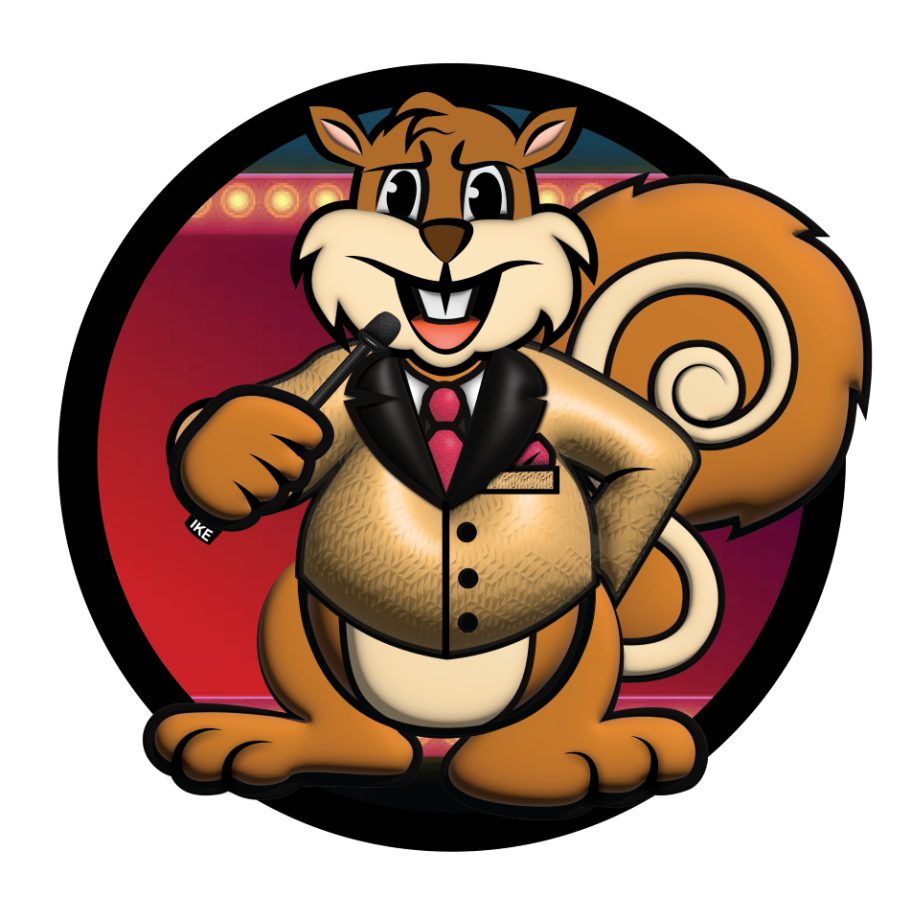 ANSWER
SUBJECT #3 - $100 Answer
Type answer here.
BACK TO GAME BOARD
SUBJECT #3 - $200 Question
Type question here.
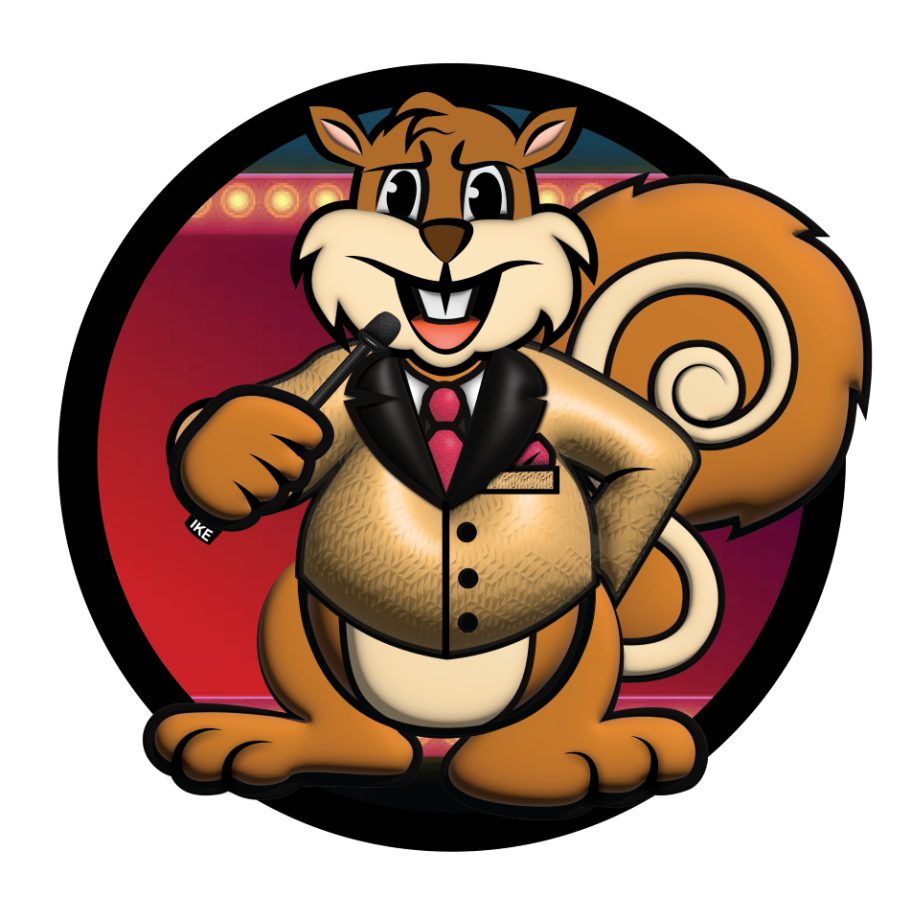 ANSWER
SUBJECT #3 - $200 Answer
Type answer here.
BACK TO GAME BOARD
SUBJECT #3 - $300 Question
Type question here.
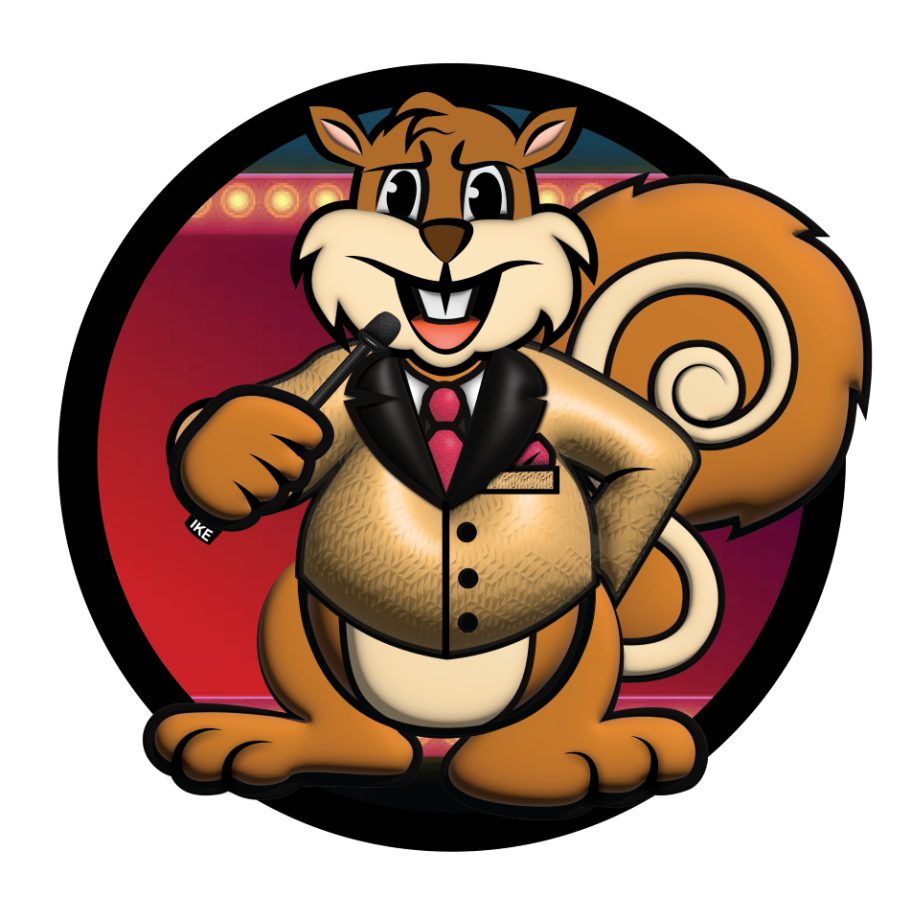 ANSWER
SUBJECT #3 - $300 Answer
Type answer here.
BACK TO GAME BOARD
SUBJECT #3 - $400 Question
Type question here.
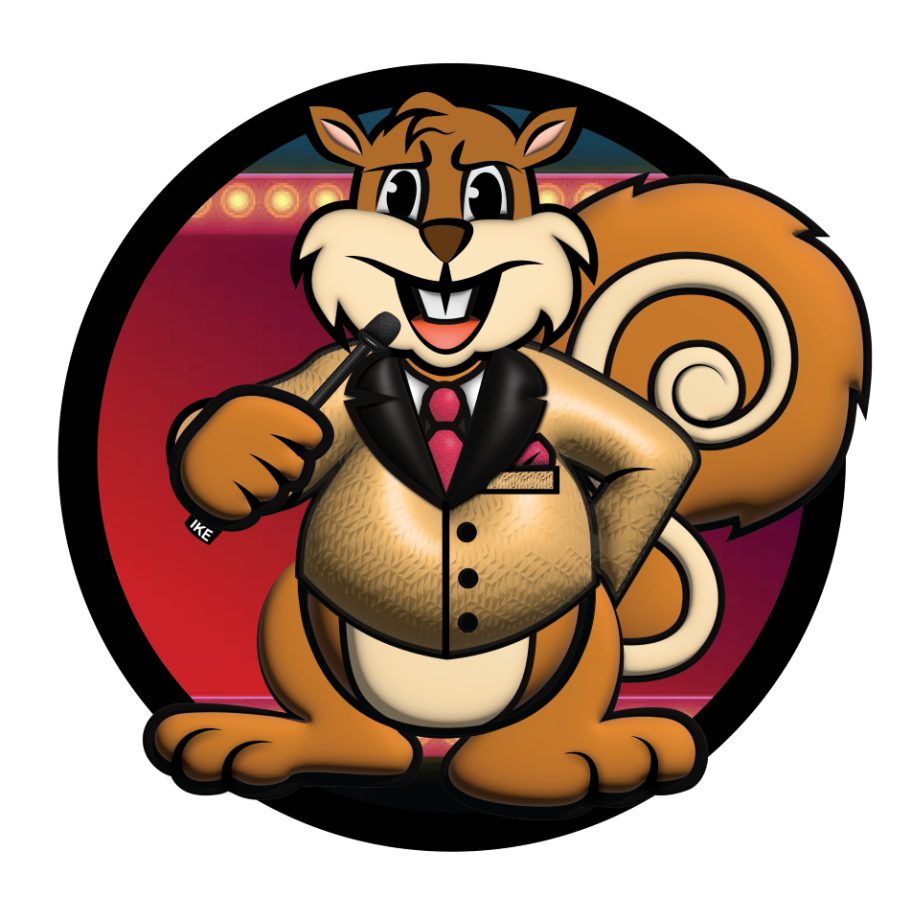 ANSWER
SUBJECT #3 - $400 Answer
Type answer here.
BACK TO GAME BOARD
SUBJECT #3 - $500 Question
Type question here.
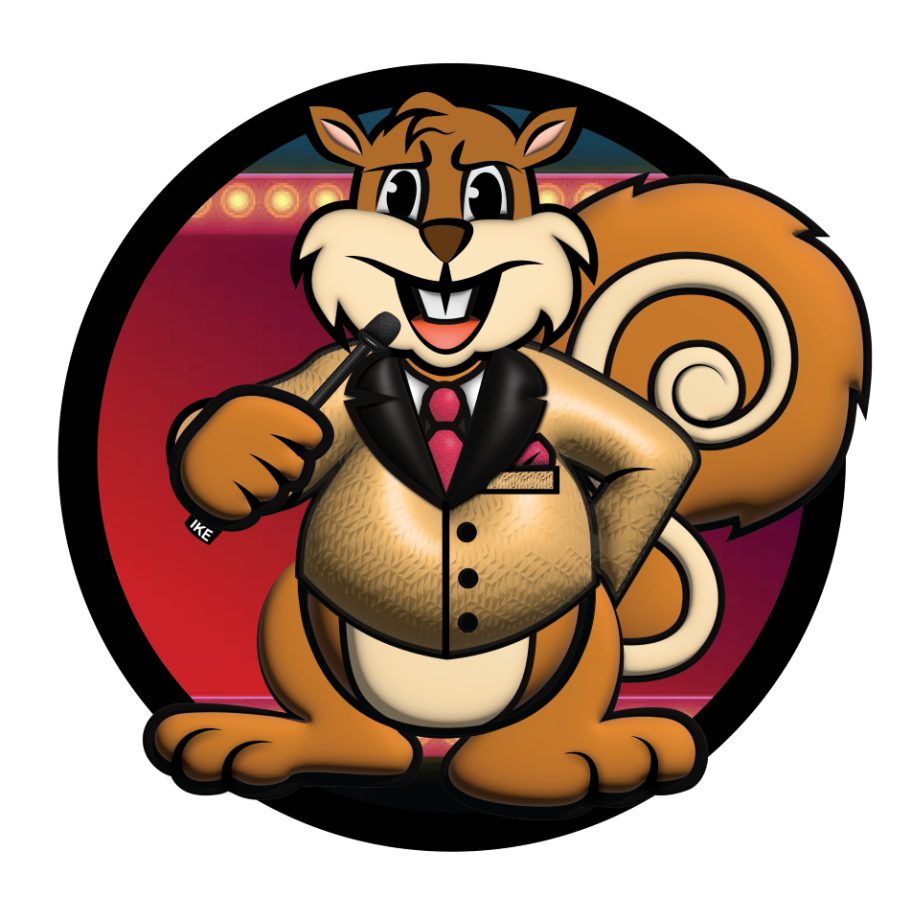 ANSWER
SUBJECT #3 - $500 Answer
Type answer here.
BACK TO GAME BOARD
SUBJECT #4 - $100 Question
Type question here.
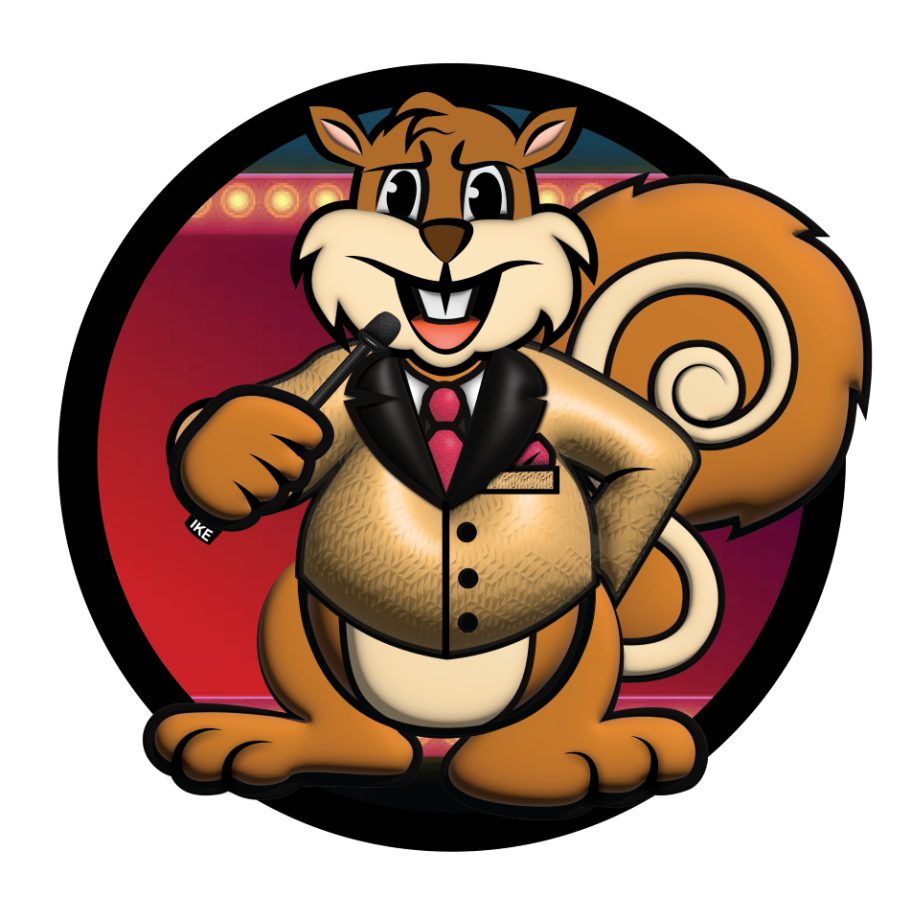 ANSWER
SUBJECT #4 - $100 Answer
Type answer here.
BACK TO GAME BOARD
SUBJECT #4 - $200 Question
Type question here.
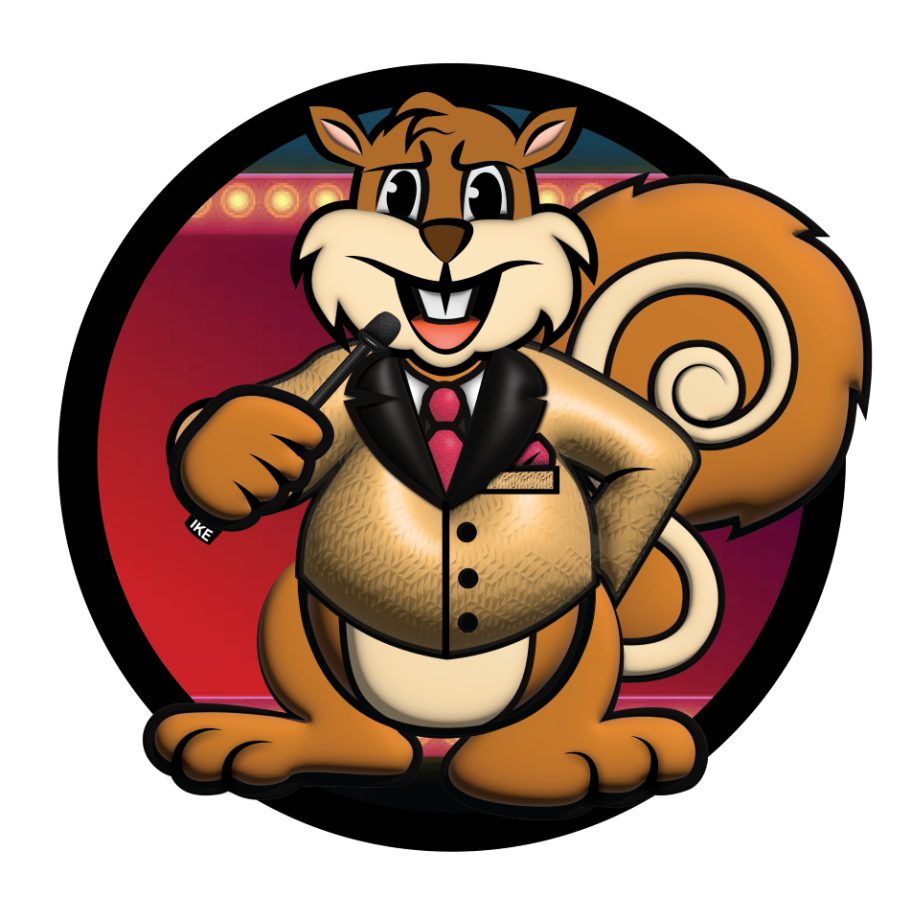 ANSWER
SUBJECT #4 - $200 Answer
Type answer here.
BACK TO GAME BOARD
SUBJECT #4 - $300 Question
Type question here.
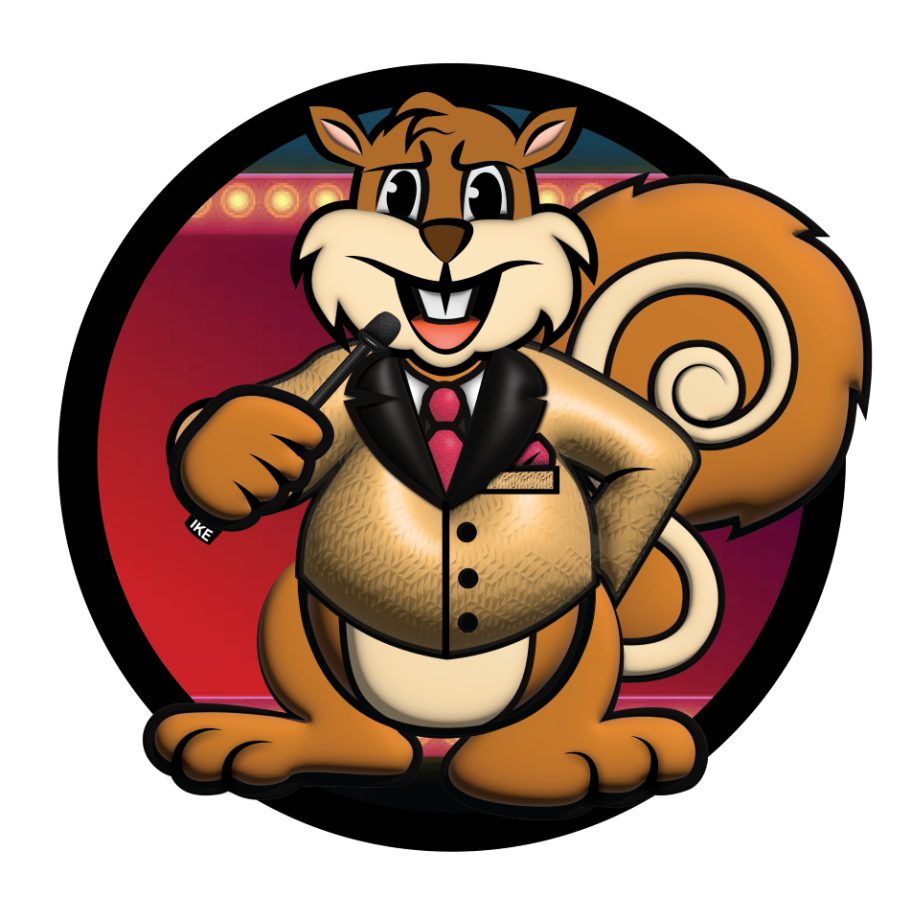 ANSWER
SUBJECT #4 - $300 Answer
Type answer here.
BACK TO GAME BOARD
SUBJECT #4 - $400 Question
Type question here.
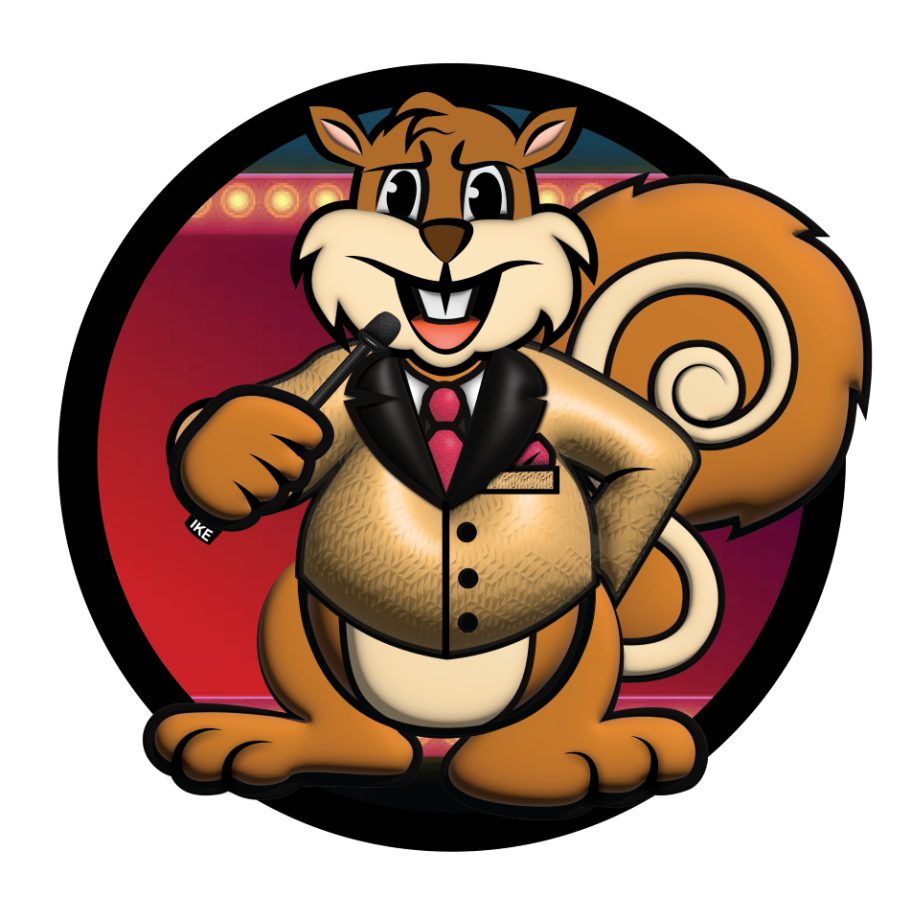 ANSWER
SUBJECT #4 - $400 Answer
Type answer here.
BACK TO GAME BOARD
SUBJECT #4 - $500 Question
Type question here.
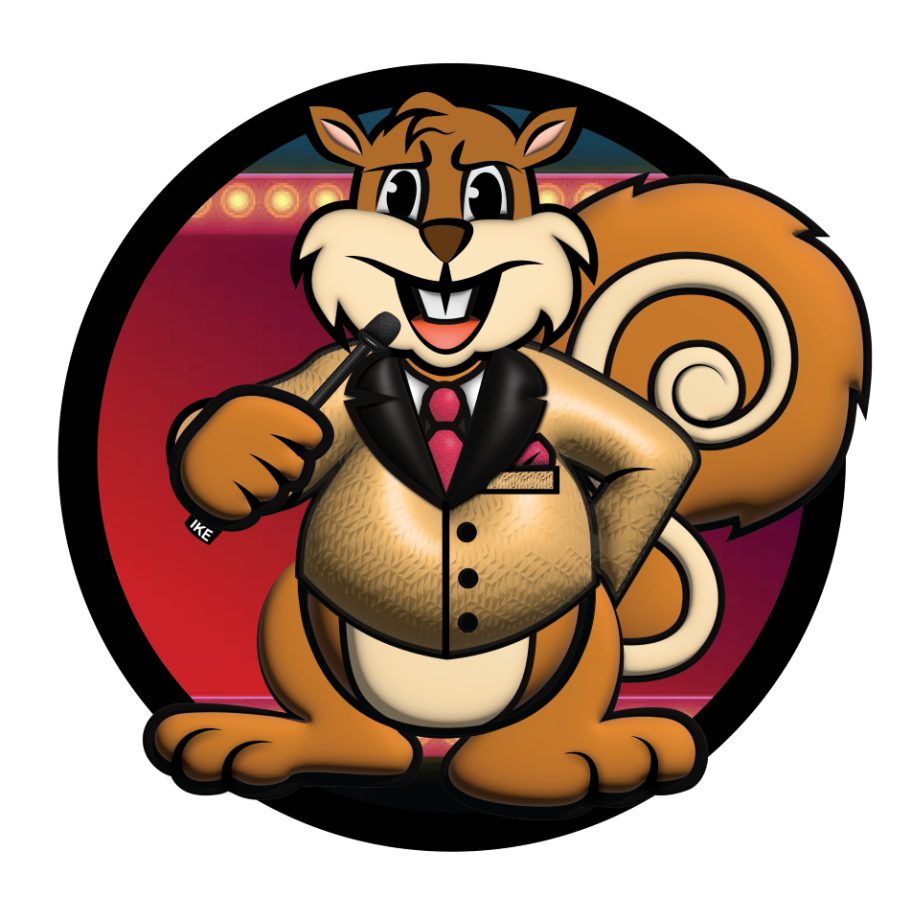 ANSWER
SUBJECT #4 - $500 Answer
Type answer here.
BACK TO GAME BOARD
SUBJECT #5 - $100 Question
Type question here.
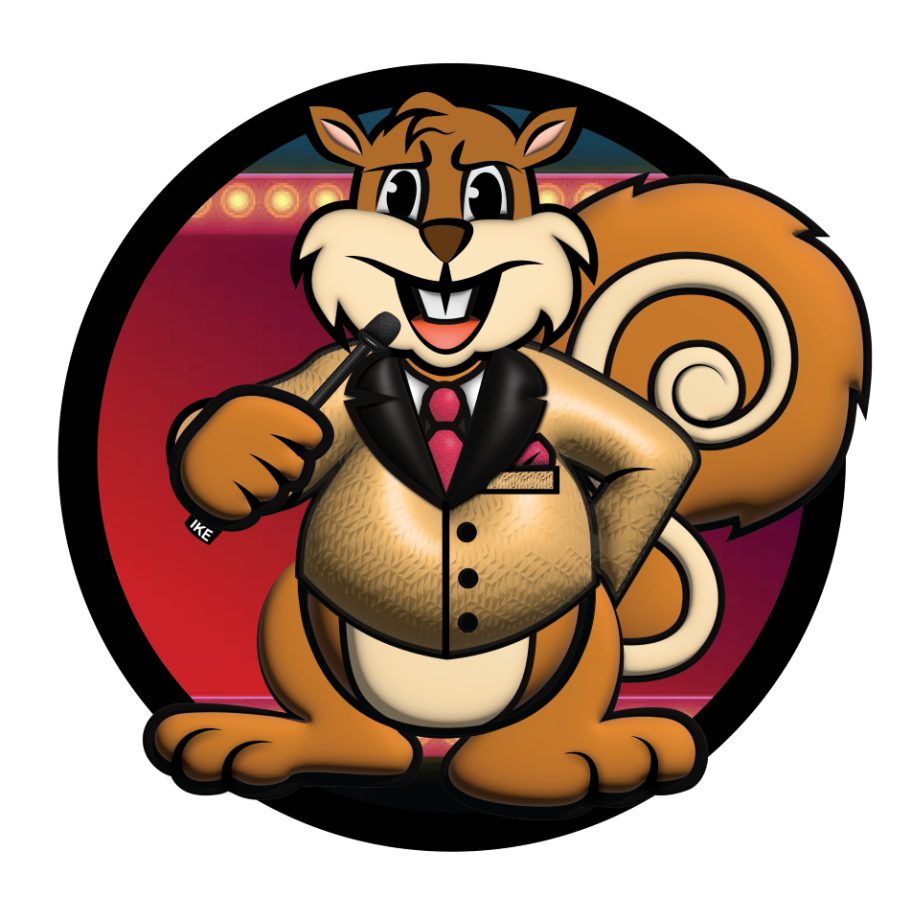 ANSWER
SUBJECT #5 - $100 Answer
Type answer here.
BACK TO GAME BOARD
SUBJECT #5 - $200 Question
Type question here.
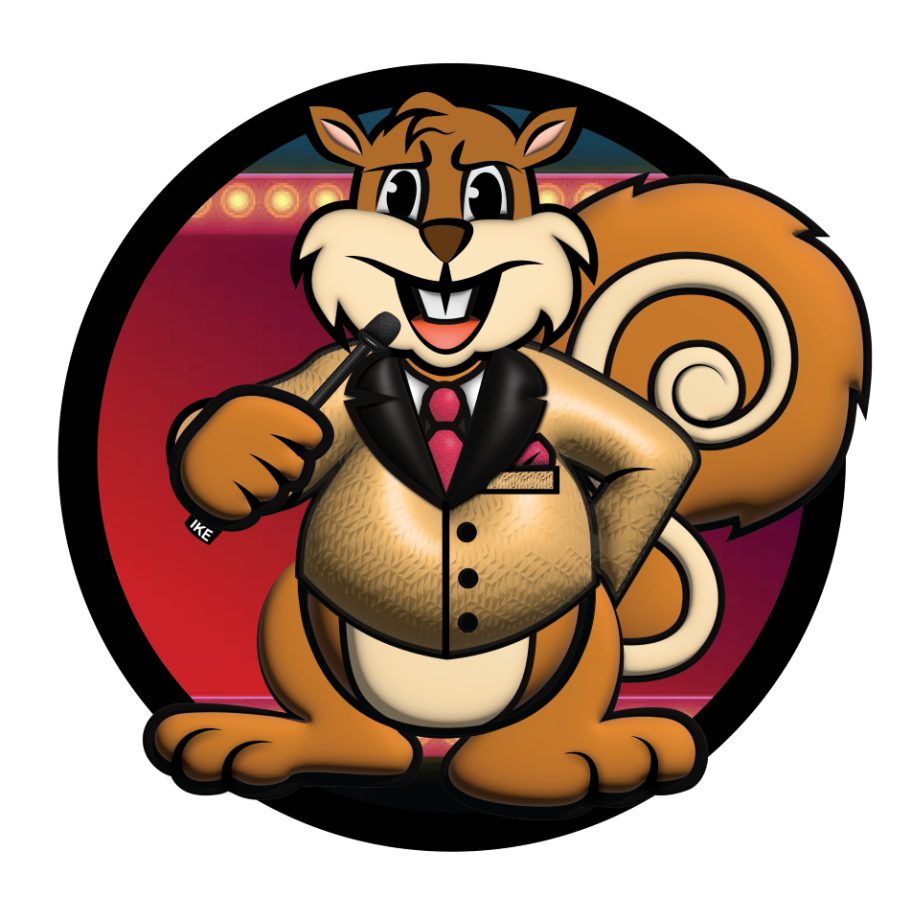 ANSWER
SUBJECT #5 - $200 Answer
Type answer here.
BACK TO GAME BOARD
SUBJECT #5 - $300 Question
Type question here.
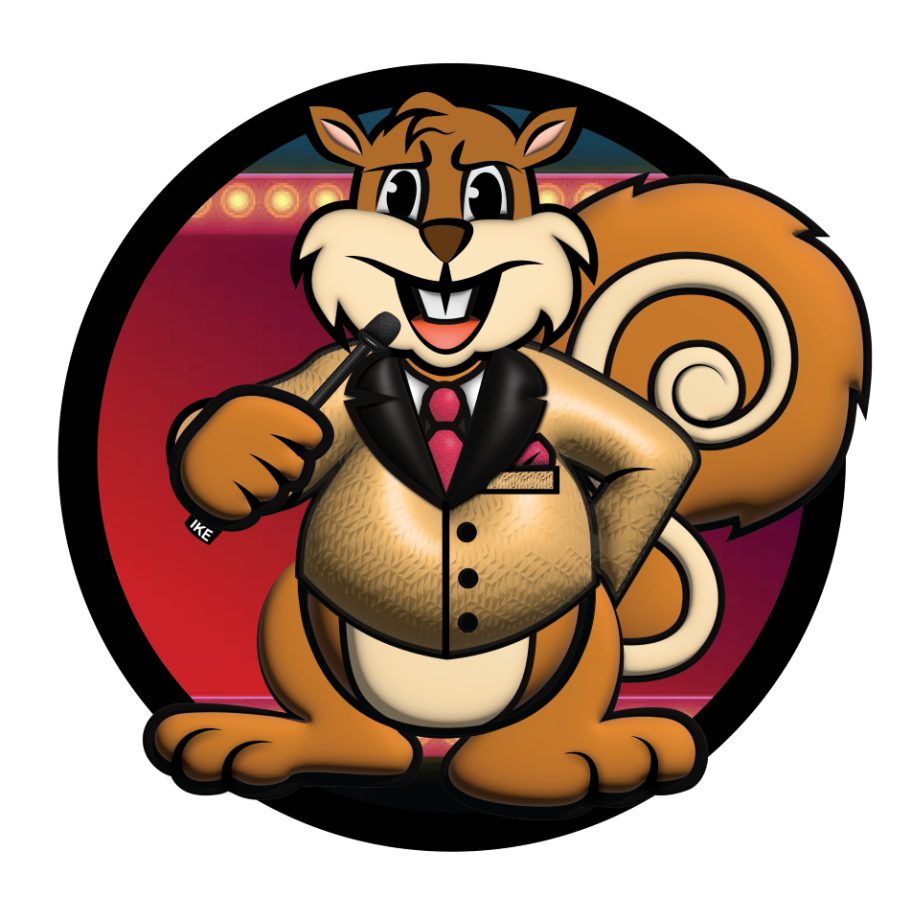 ANSWER
SUBJECT #5 - $300 Answer
Type answer here.
BACK TO GAME BOARD
SUBJECT #5 - $400 Question
Type question here.
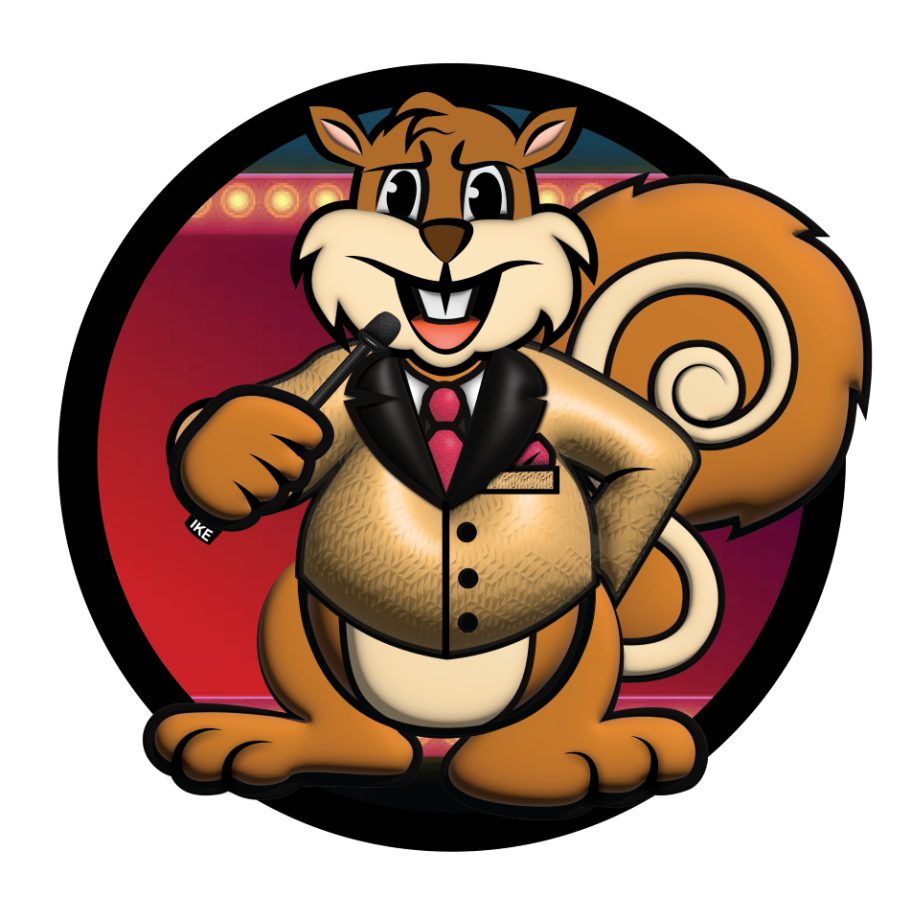 ANSWER
SUBJECT #5 - $400 Answer
Type answer here.
BACK TO GAME BOARD
SUBJECT #5 - $500 Question
Type question here.
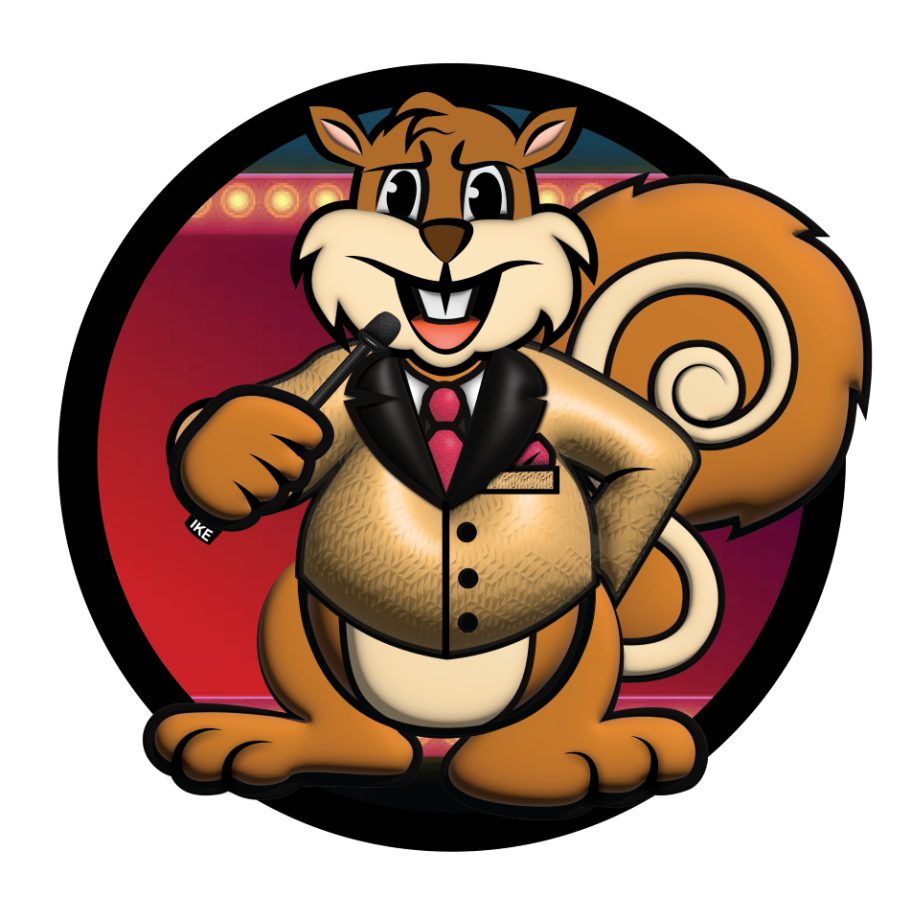 ANSWER
SUBJECT #5 - $500 Answer
Type answer here.
BACK TO GAME BOARD
FINAL WAGER ROUND
Type question here.
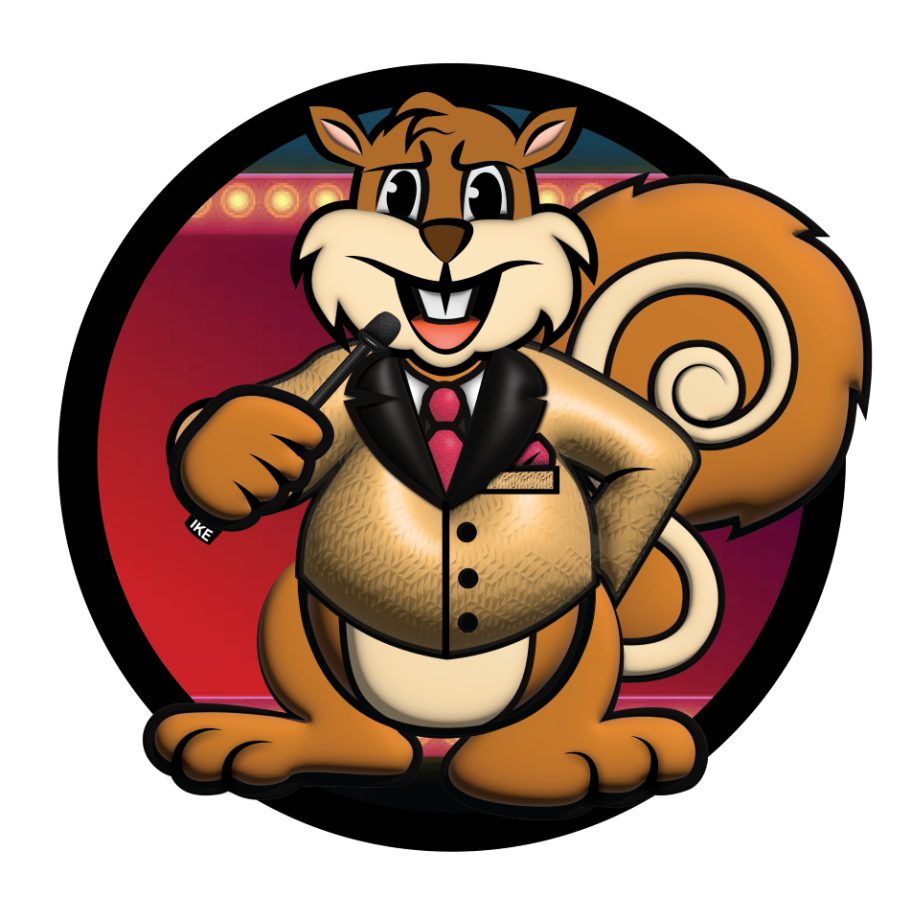 ANSWER
FINAL WAGER ROUND
Type answer here.
BACK TO GAME BOARD